Jermyn Borough 	Council Meeting
4/28/22
Meeting Agenda
April 28,2022
CALL TO ORDER 
PLEDGE OF ALLEGIANCE 
ROLL CALL 
PREVIOUS MEETING MINUTES 
TREASURER REPORT/BILLS PAYABLE 
CORRESPONDENCE - 
PUBLIC COMMENT 
PROFESSIONAL REPORTS 
POLICE 
FIRE 
EMA 
SOLICITOR 
CODE ENFORCEMENT 
ZONING 
ENGINEER 
TAX COLLECTOR 
MAYOR 
COMMITTEE REPORTS 
POLICE PENSION ORDINANCE 
FLOODPLAIN CONSISTENCY LETTER
COAL MINER CORNER TAX ISSUE
NEW BUSINESS
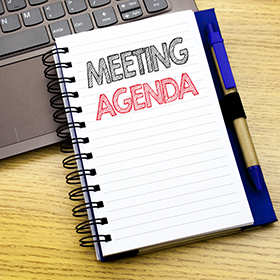 Treasurer’s report
4/28/22
ASSETS
Checking/Savings

Capital Reserve - DPW 				     10,726.47
Capital Reserve - Police 					4,651.82
Crime Watch Fund 						   222.69
General Fund - Community 			   231,159.02
General Fund - FNB 						4,731.87
Holiday Lights Fund 						1,374.09
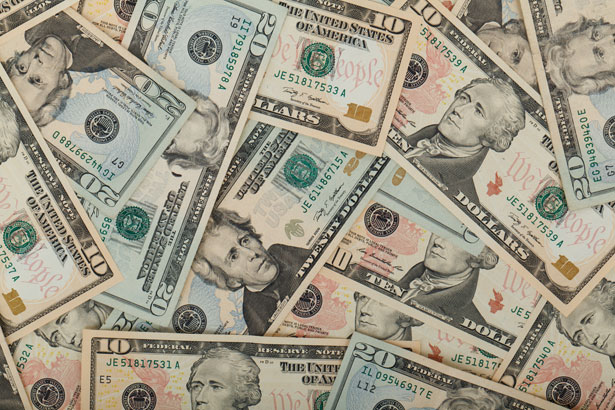 Treasurer’s report
Investment - General Fund 				1,001.63
Investment - Liquid Fuels 				     33,817.53
Investment - Paving Fund 					1,012.02
Investment - Recycling 					5,003.93
Investment - Refuse 						2,600.48
Liquid Fuels - FNB 					     62,254.02
Petty Cash 								   231.00
Recreations Fund 					     19,007.14
Recycling - Community 				     10,063.44
Refuse Checking - FNB 				     69,017.63

Total Checking/Savings 				   456,874.78
Treasurer’s report
200000 · Accounts Payable 		33,182.91
							Long Term Debt		   328,781.45
MS4 Minute
https://youtu.be/6WEg292OuiQ
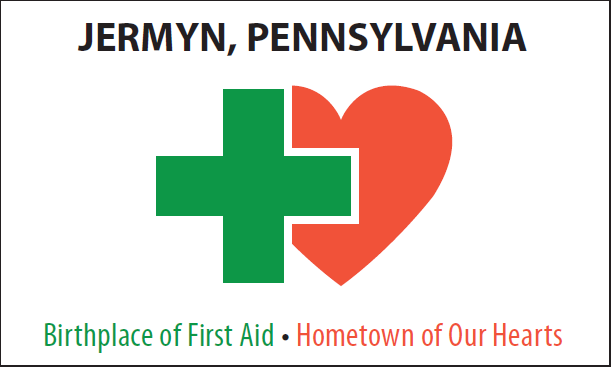